2017.04.20
\
TFD pxd 5차년도 시나리오
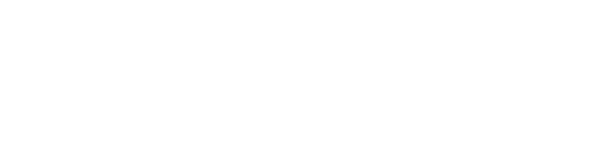 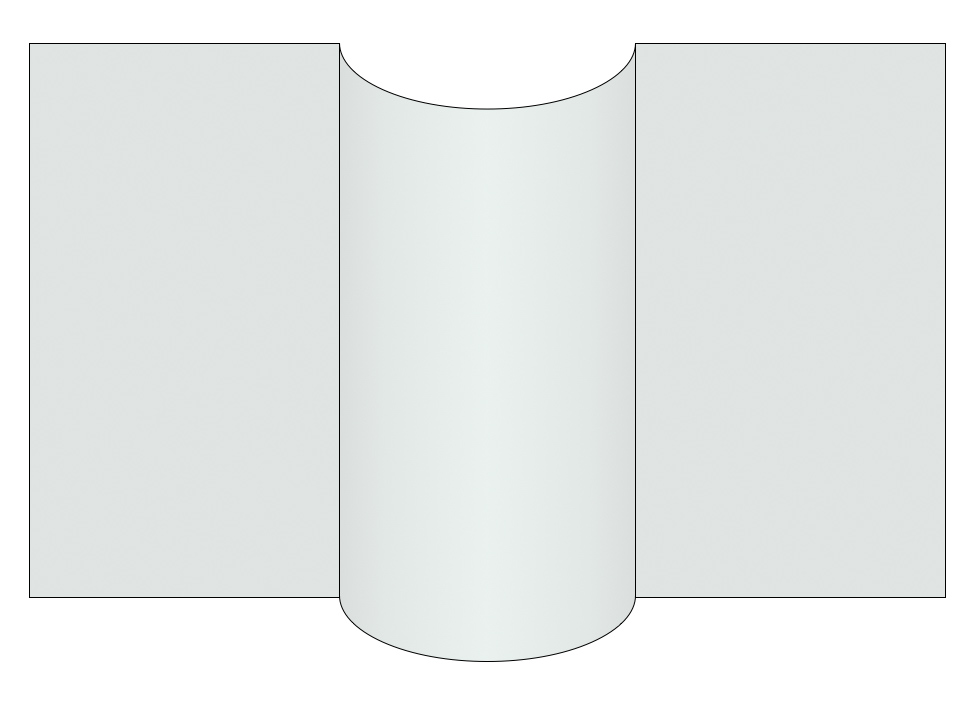 Element Technologies
2. Body tracking
2-1. 객체(사용자) 인식
2-2. 시선 방향 추적(헤드 트래킹)
<TFD의 Top view>
Description
Description
사용자가 TFD를 바라보는 방향, 머리 위치 인식.
사용자의 머리가 특정 위치에 있을 경우 해당 위치에 대한 이벤트 발생
사이니지 앞을 지나가는 사람을 인식
사용자가 ‘제스쳐 인식 영역’에 진입하면 N초 후 이벤트 발생
사용자가 ‘제스쳐 인식 영역’에서 벗어나면 N초 후 초기화
Event to contents
Event to contents
진입 : 키보드 소문자 i
초기화 : 키보드 소문자 e
머리 위치 : 키보드 숫자 1~9
Scene
Scene
#. 코디네이션
#. Object viewer
#. 멀티 인터랙션
#. 콘텐츠 안내
#. 초기화
#. 코디네이션
#. Object viewer
Element Technologies
3. Camera & Sensor
3-2. 카메라, 센서 위치 상단도
3-3. 헤드 트래킹 키보드 이벤트
3-1. 카메라, 센서 위치 측면도
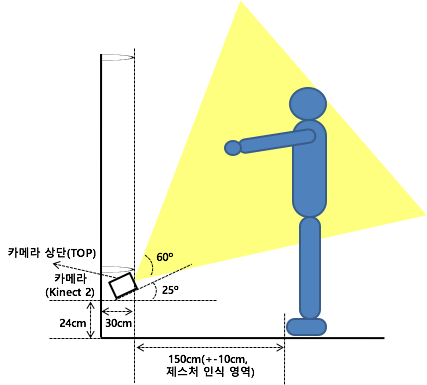 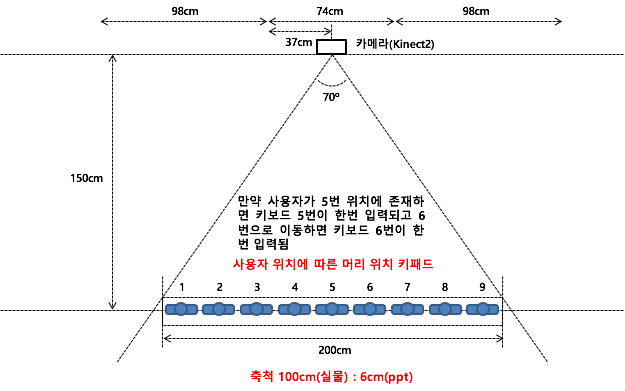 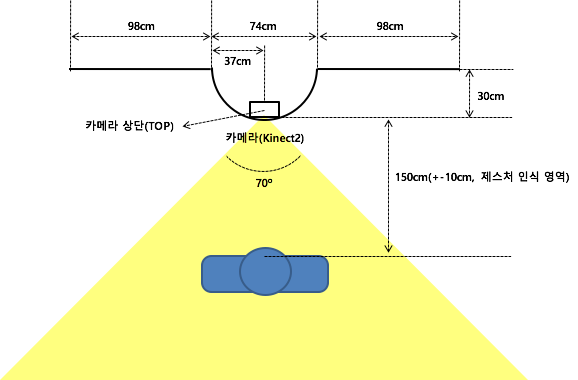 Description
Description
카메라는 하단에 위치하고, 각도는 상단 25도를 향함
‘제스쳐 인식 영역’ 상하 각도는 60도
'제스쳐 인식 영역'은 카메라에서부터 150cm(+-10cm)
코디네이션, 오브젝트 뷰어의 헤드트랙킹 인식 영역 각도는 70도
멀티 인터랙션 때 인식불가 영역의 인식이 가능해야 하기에 키넥트 외 타 센서 테스트 중
Element Technologies
3. Camera & Sensor
3-4. 제스처/인터랙션 구역 및 필요 공간
3-5. 추가 센서
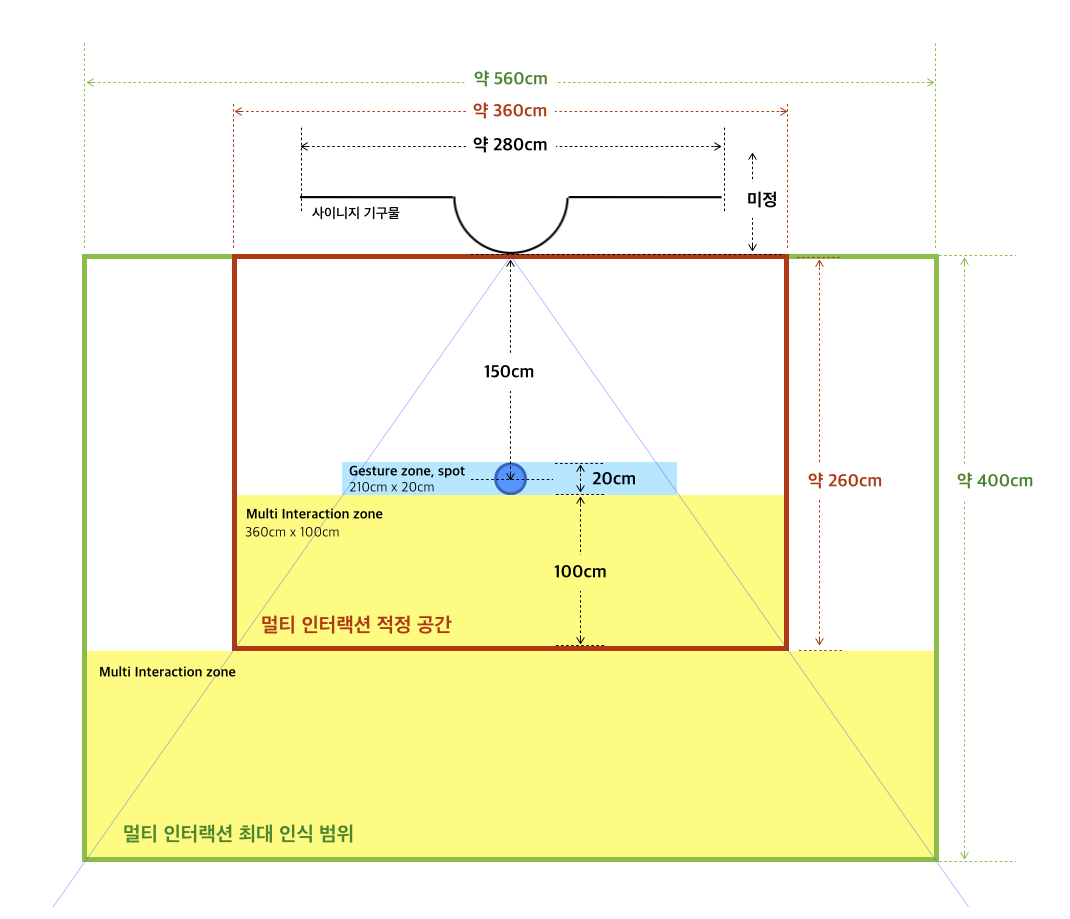 TBD
(적용여부 및 방법 테스트 중)
Description
인식 영역의 폭은 사용자가 카메라에서부터 떨어진 거리에 따라 변화
멀티 인터랙션 최대 인식범위는 카메라로부터 400cm까지이고,     적정 공간은 카메라로부터 260cm (*최대 인식범위는 조정중)
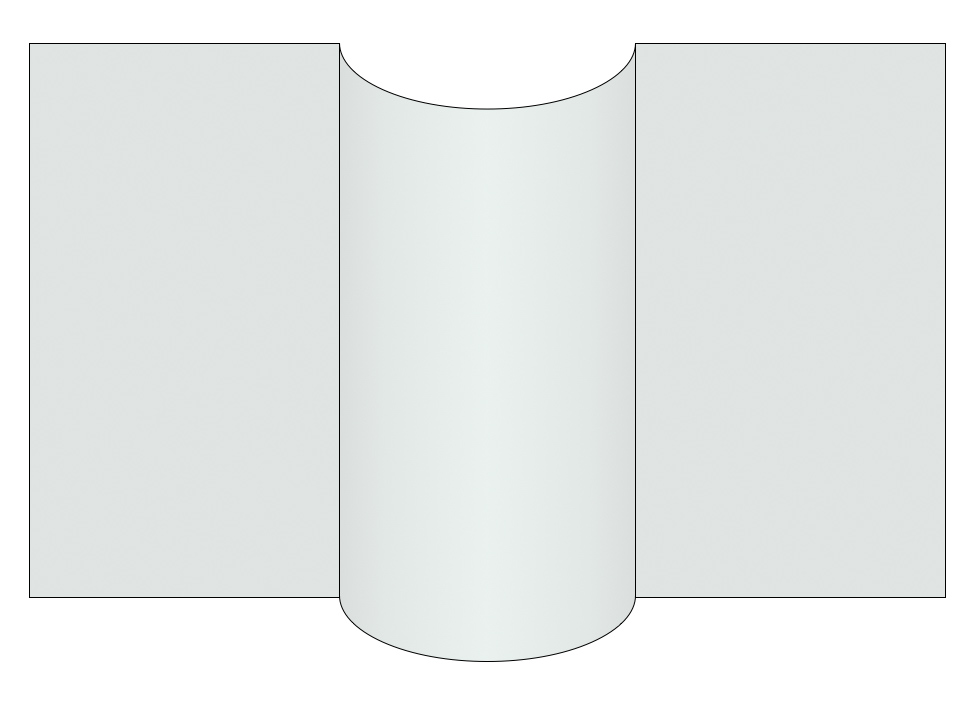 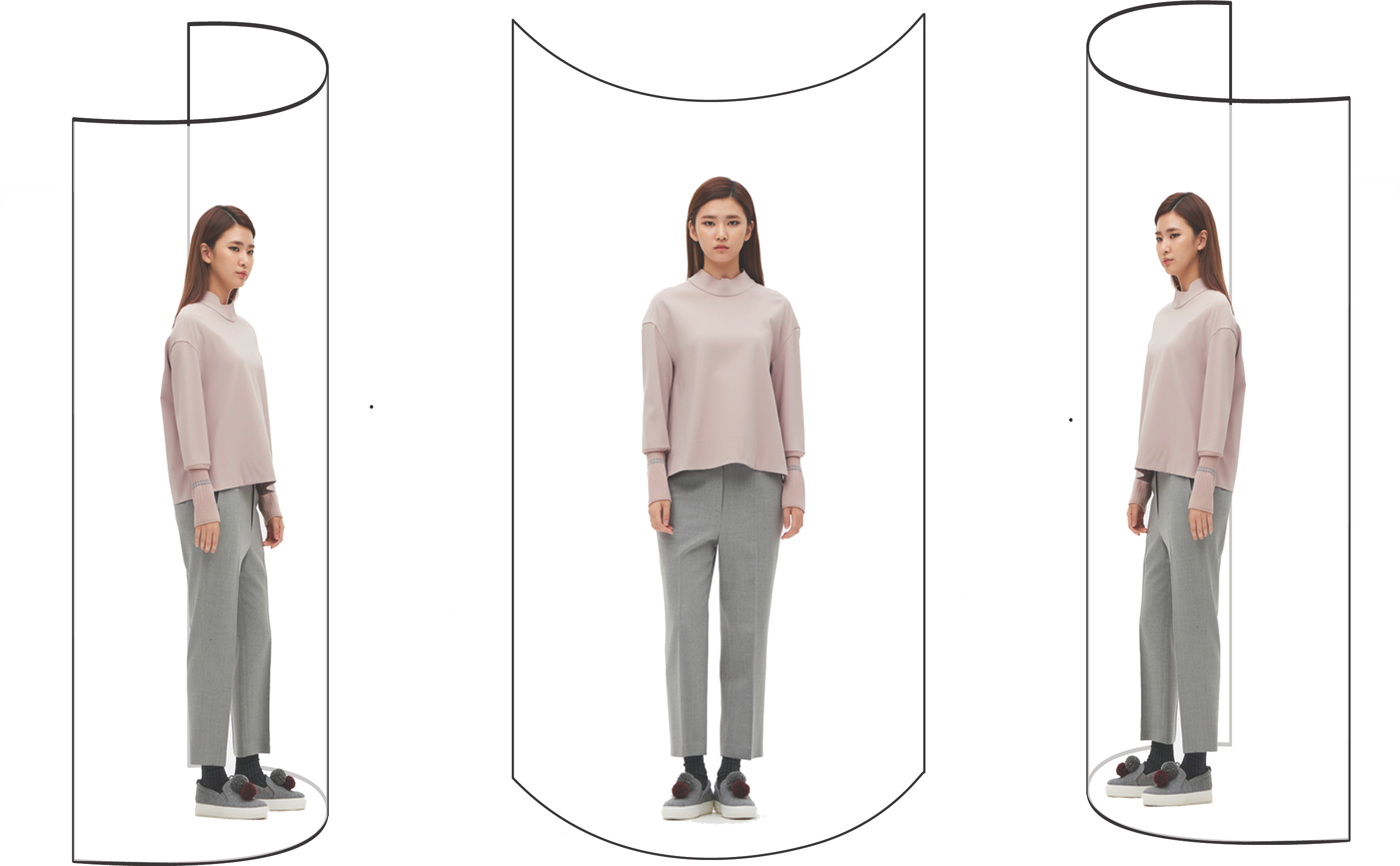 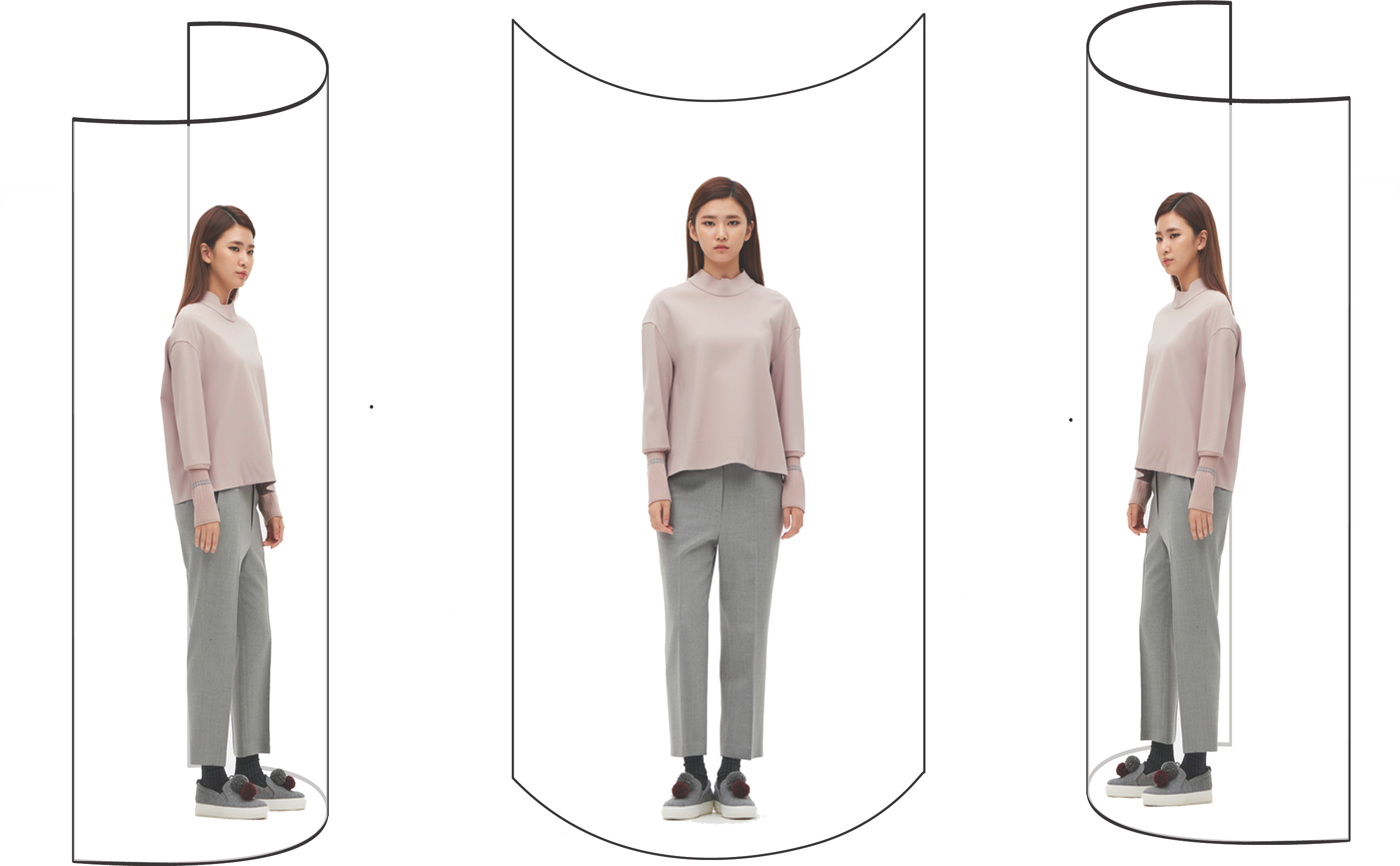 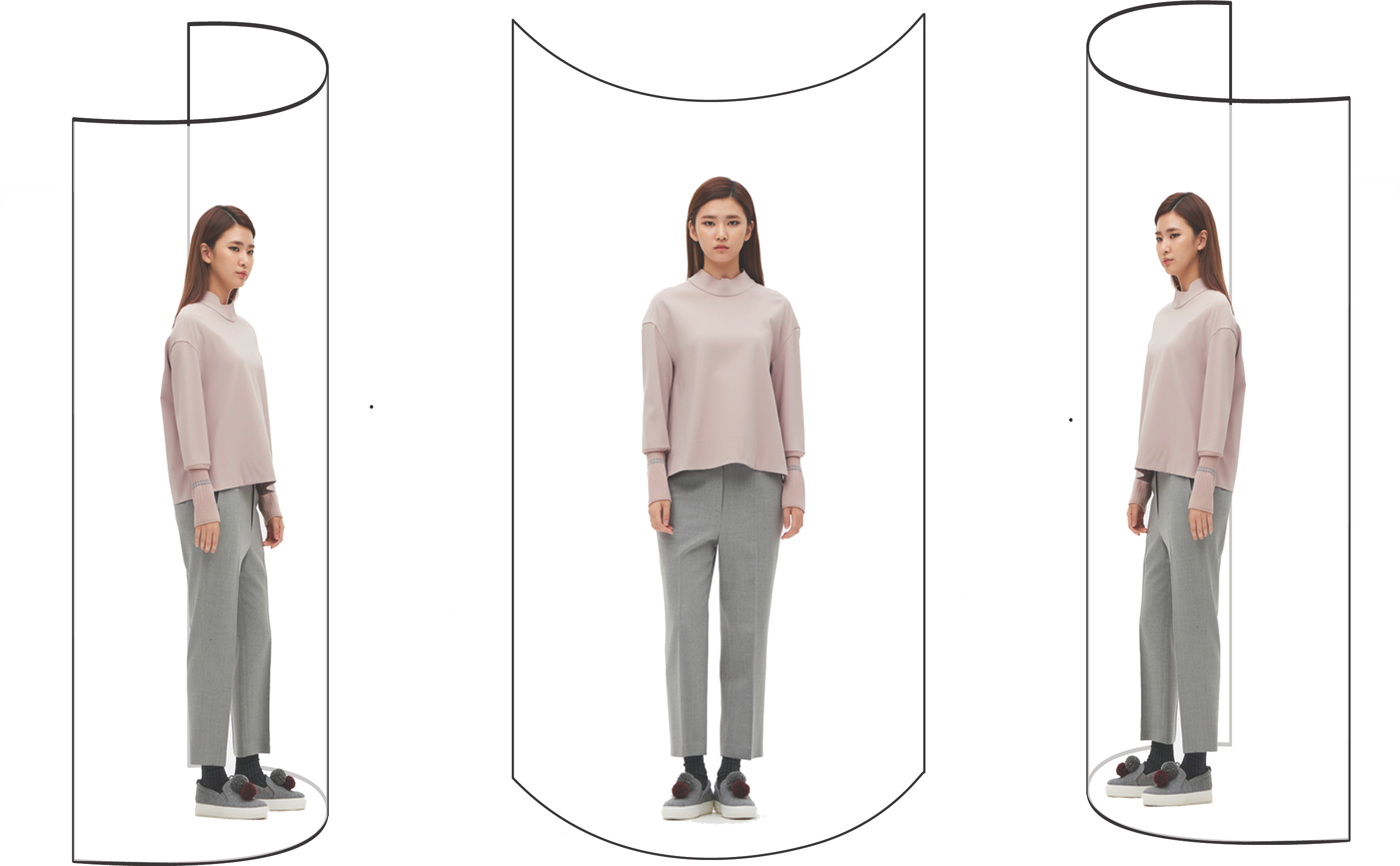 Scene Detail
Interactivity
Scene #. 코디네이션(입체 모델 parallax)
<TFD>
사용자가 모델을 바라보는 위치에 따라서 모델과 피팅 상품의 옆 모습을 감상할 수 있음
모델의 포즈가 지속적으로 움직이면서 생동감을 줌
<LCD>
갈아 입힐 수 있는 옷 들이 보이고 TFD에서의 인터랙션과 연동됨 (옷은 계절별 1벌씩 총 5벌)
<요소기술>
Body tracking: 2-1, 2-2
<투명/플렉서블의 가치>
투명 : 주위 환경과 자연스럽게 어우러져 모델이 현실에 존재하는 듯한 느낌을 줌.
플렉서블 : 사용자가 곡면을 따라 좌, 우로 움직이면 바디 트랙킹을 통해 해당 시야각에서 바라본  모델의 옆 모습을 보여주어 실제 공간에 모델이 존재하는 듯한 경험을 줌.